КУЛТУРОЛОШКА ТЕОРИЈА КАРЕН ХОРНАЈ
Карен Хорнај (1885-1952)






Детињство, студије, анализа, раскид са Фројдом, одлазак у САД, развој социјалне психоанализе (Удружење за унапређење психоанализе, Амерички институ за ПА)
ГЛАВНА ДЕЛА:
Психологија жене (1926/1967)
Неуротична личност нашег доба (1937)
Нови путеви психоанализе (1939)
Самоанализа (1942)
Наши унутрашњи конфликти (1945)
Неуроза и људски развој (1950)
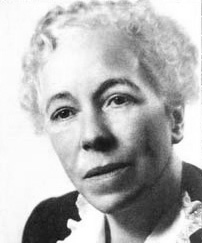 КРИТИКА И РЕВИЗИЈА ФРОЈДОВЕ ПСИХОАНАЛИЗЕ
Шта је психоанализа?
Фројд је дао теоријски темељ и технику
Смисао социјалне ревизије психоанализе
1. Критика биологистичке оријентације
2. Критика еволуционистичко-механицистичке поставке
1. биологизам (појам либида, психологија жене, Едипов комплекс, нарцизам, нагон смрти, неуроза, схватање ега, карактер)
2. развојно-механицистичко гледиште (схватање трансфера, присиле понављања)
ОСНОВНЕ ФРОЈДОВСКЕ ПОСТАВКЕ У ТЕОРИЈИ КАРЕН ХОРНАЈ
Темељне Фројдове теоријске идеје и хипотезе 
Несвесна динамика (значај несвесних мотива)
Психички детерминизам (хипотеза о пандетерминизму у душевном животу)
Доминација ирационалних чинилаца (афеката и потреба)
Критика Карен Хорнај није рушилачка, него конструктивна, усмерена на обнову и развој Фројдове теорије, чији су увиди заробљени догматским теоријским оквиром.
ОРИГИНАЛНЕ ТЕМЕЉНЕ ПОСТАВКЕ КАРЕН ХОРНАЈ
Превласт социјалних и културних чинилаца (а не биолошких) у динамици и развоју личности
Осећање угрожености и потреба за сигурношћу (а не тежња ка задовољству)
Значај садашњости (а не прошлости или будућности) за разумевање личности
Холизам (а не анализа, атомизам) у приступу личности
Потреба за растом саморазвојем личности (а не склоност регресији)
ДИНАМИКА ЛИЧНОСТИ
ОСНОВНА СТРЕПЊА (осећање усамљености, напуштености, угрожености и беспомоћности у  непријатељском свету) и ТЕЖЊА ЗА СИГУРНОСТИ (главни мотив људске активности)
СТРАХ И СТРЕПЊА (одлике и порекло у детињству)
НЕУРОТИЧНЕ ПОТРЕБЕ (несвесне тактике одбране од немоћи и стрепње које постају црте личности)
ФУНКЦИЈА НЕУРОТИЧНИХ ПОТРЕБА
ОДЛИКЕ НЕУРОТИЧНИХ ПОТРЕБА (слепе, принудне, незасите – зачарани круг)
КОНФЛИКТИ 
	(нормални и неуротични)
МЕХАНИЗМИ ОДБРАНЕ ОД КОНФЛИКАТА
Екстернализација (пројекција)
Потискивање
Удаљавање од људи
Самоидеализација (идеално ја)
10 НЕУРОТИЧНИХ ПОТРЕБА (1-4)
Потреба за моћним партнером - присилна, незасита жудња за љубављу као спасом и за идеализованим, свемоћним партнером, којем се потпуно предаје зарад осећања сигурности; љубав – панацеjа; ропска зависност и страх од напуштања
Потреба за наклоношћу и одобравањем - принудна потреба да се други увек задовоље, самопотцењивање, сервилност и прецењивање других, чијим се очекивањима прилагођава у потпуности; преосетљивост на критику, паничан страх од неодобравања и одбацивања
Потреба за угледом - осећање несигурности, самопотцењивање и незасита жудња за престижом по сваку цену, јер самопоштовање зависи од признања и награда
Потреба за дивљењем - самопрецењивање, некритична и нутољива глад за дивљењем, ласкањем и поштовањем од околине
10 НЕУРОТИЧНИХ ПОТРЕБА (5-10)
Потреба за моћи - слепа, компулзивна и некритична жудња за надмоћи, за доминацијом и контролом других
Потреба за успехом - болесна амбиција и  жеља за успехом у свему и по сваку цену; патолошки страх од пораза 
Потреба за искоришћавањем - други се презриво посматра као објект, средство које се користи за своје сврхе
Потреба за самодовољношћу и независношћу - страх од везивања, зависности и повређивања од других људи
Потреба за свођењем живота у уске границе - присилна скромност и аскетизам ради изолације од људи
Потреба за савршенством и непогрешивошћу - принудни перфекционизам како би се избегла свака критика
ТРИ ОСНОВНЕ ЖИВОТНЕ СТРАТЕГИЈЕ
Кретање ка људима - задобити љубав, наклоност и избећи одбацивање, презир; НП за партнером, за љубављу, наклоношћу и одобравањем
Кретање против људи – превентивно опредељење за сукоб са светом, за борба за надмоћ над другима; НП за моћи, за искоришћавањем, за успехом
Кретање од људи - повлачење у добровољну самоћу, принудна тежња за савршенством и скромним животом да би се стекла сигурност, по цену губитка присности; НП за савршенством, за самодовољноћу и свођем живота у уске границе